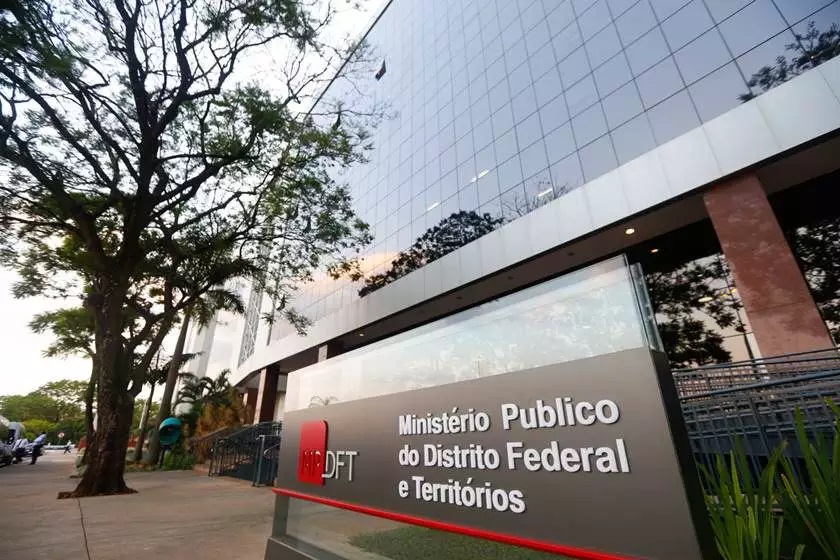 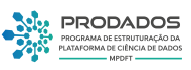 Projeto
Observatório INFO – VD
Inteligência Artificial  aplicada aos processos de Medida Protetiva de Urgência em Violência Doméstica
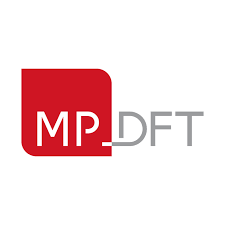 17 de maio de 2023
<número>
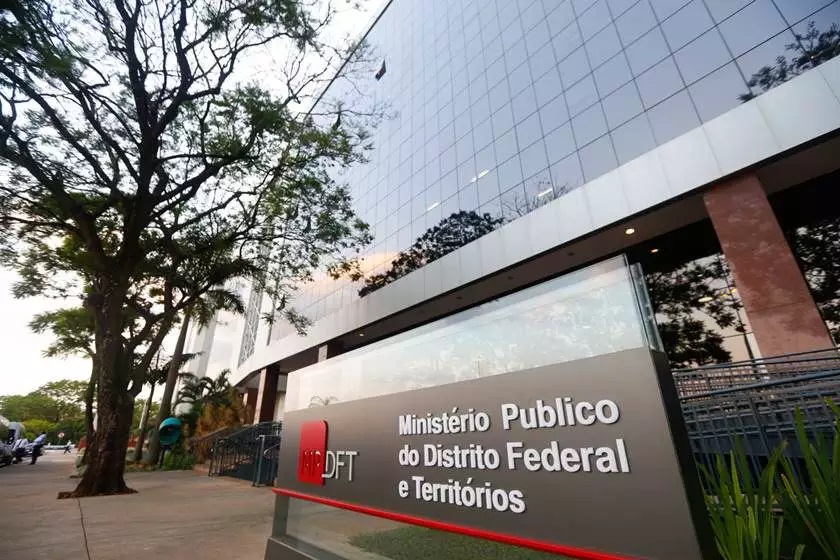 Analista Processual do Núcleo de Apoio a Vítimas

Mariana  Badawi Garcia


Equipe do Núcleo de Ciência de Dados
(ncd@mpdft.mp.br)

Silvia Belarmino
Marciso Xavier

Colaborador externo
Ricardo Vinturi (vinturi@msn)
Promotor Patrocinador e Idealizador

Thiago André Pierobon de Ávila
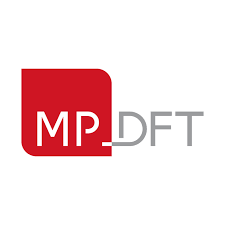 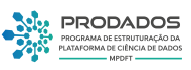 Ponto de vista processual - negócio
OBJETIVO DA PESQUISA: Conhecer as práticas decisórias no DF quanto aos requerimentos MPU

COMO FOI FEITA











PROBLEMÁTICAS PERCEBIDAS
padrões decisórios substancialmente distintos entre os 20 juizados de VDFCM do DF
indeferimentos de MPU são usualmente justificados por insuficiência de provas
não há uniformidade entre os juízes para a eventual designação de audiência de justificação 
há a praxe de revogar a MPU contra a manifestação da vítima ou do Ministério Público
feminicídio  segue tendência de crescimento, com média de 23,3 casos/ano (2018 a 2021)
pouco encaminhamento e uso dos serviços sociais de apoio às vítimas
LINK PARA PESQUISA

Projeto Info - VD
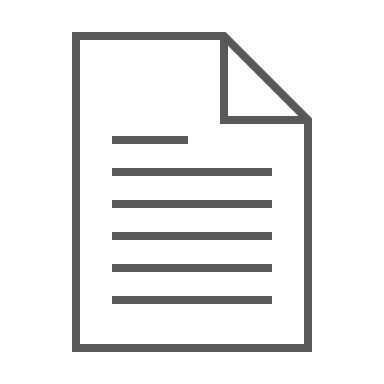 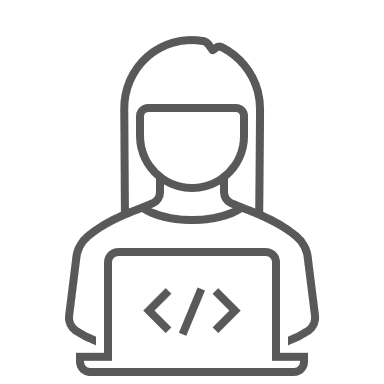 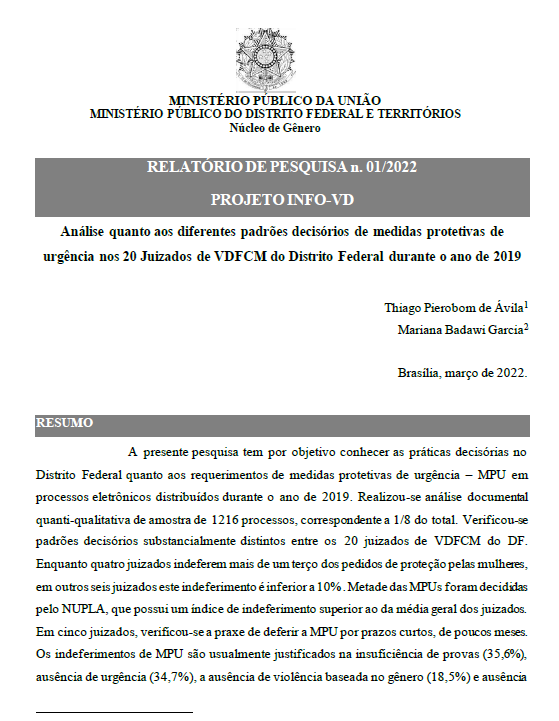 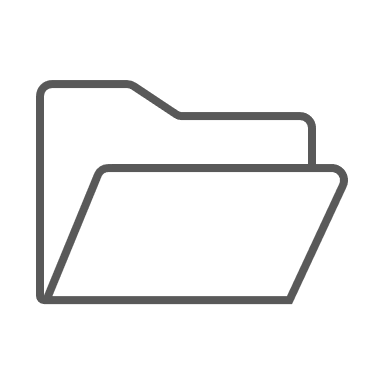 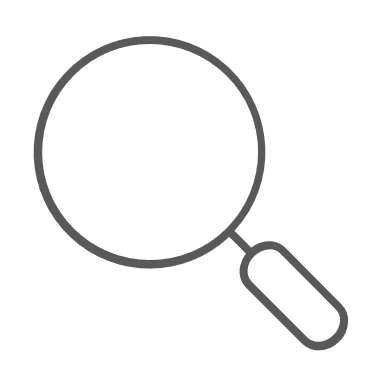 Tabulação dos dados e geração da pesquisa realizada de forma manual
Entrada de processos no MPDFT
Divulgação da Pesquisa com dados.
Solicitação dos dados e extração de dados manual (PDF)
<número>
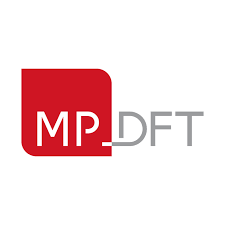 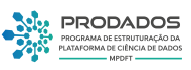 Problemas e principais entregas
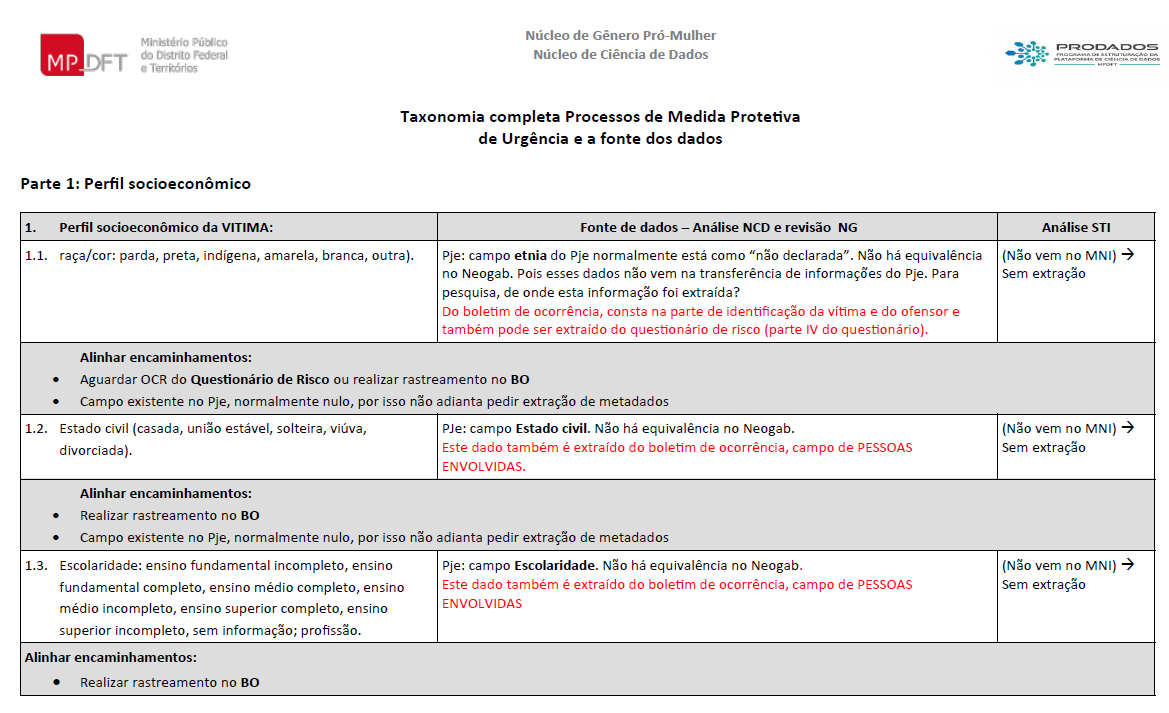 Taxonomia  (59 metadados)
Neogab (11)
Questionário de risco (34)
Boletim de ocorrência (30)
Relatório Psicossocial (4)
Outras peças: Sentença, termo de requerimento MPU, decisão interlocutória, certidão de intimação e ata da audiência.
[Speaker Notes: Prioridades estratégicas de 2018
Prioridades estratégicas de 2019 – são essas com mais 3]
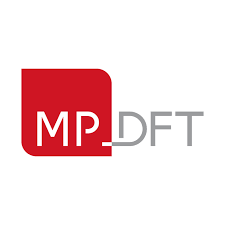 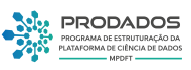 Análise constante do fenômeno de violência doméstica no DF
Antes por meio das pesquisas
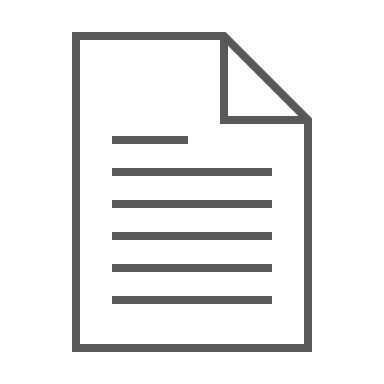 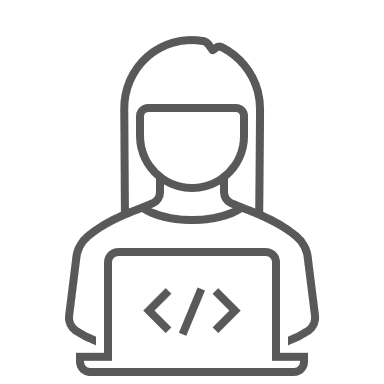 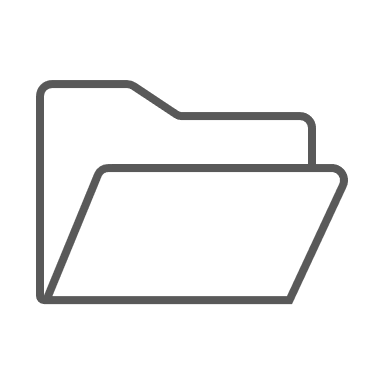 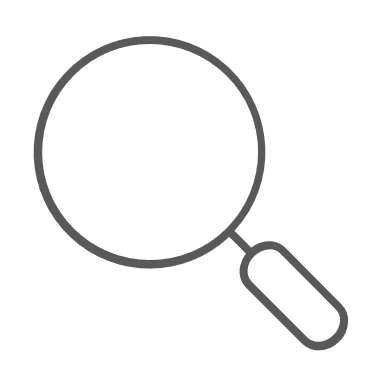 Tabulação dos dados e geração da pesquisa realizada de forma manual
Entrada do processo no MPDFT
Divulgação da Pesquisa com dados.
Solicitação dos dados e extração de dados manual (PDF)
Pesquisa constante com a solução
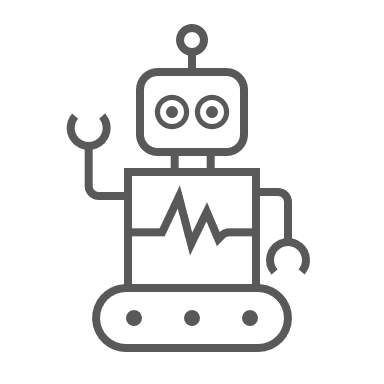 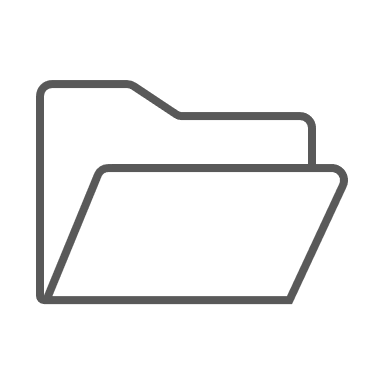 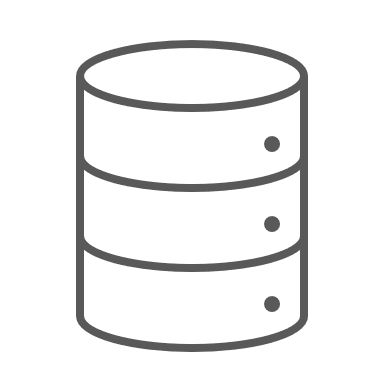 Entrada do processo no MPDFT
Dados da extração são depositados no Data Mart
Relacionamentos e integridade referencial são definidos com os dados extraídos
Modelos são aplicados para definição do comportamento e tendência das informações
Relatórios e análises obtidos de imediato
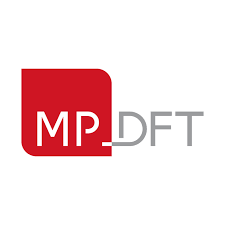 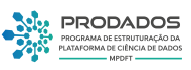 Fluxo da Informação – (AS - IS)
O Juiz, ao receber via Pje, tem até 48hrs para analisar o pedido de MPU feito pela vítima na delegacia. Decide se defere ou não
Na Delegacia, é relatado o caso com a indicação de um crime.
Após o relato, é realizado o preenchimento de um Formulário Nacional de Questionário de Risco, e o requerimento de MPU
O Promotor tem ciência do processo e se manifesta sobre a MPU.
Tomada de Decisão
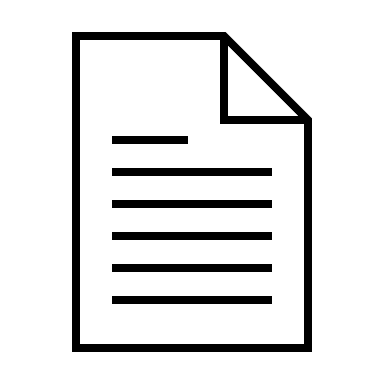 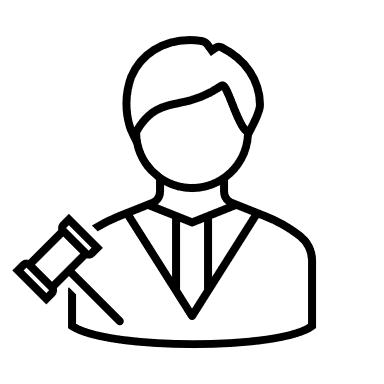 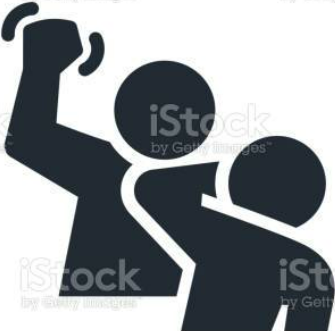 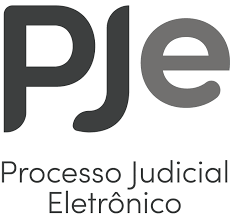 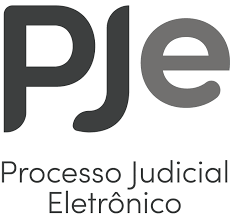 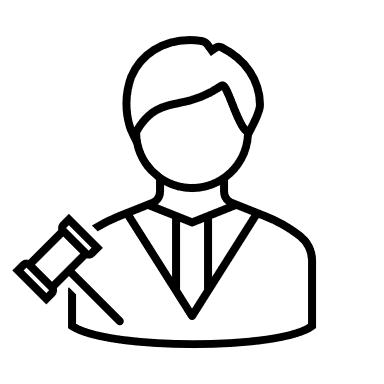 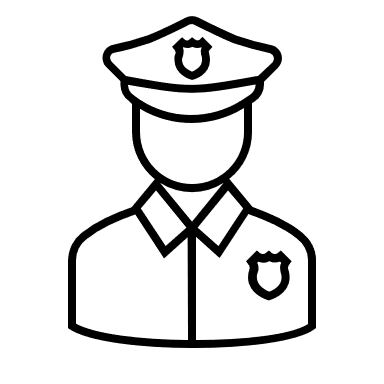 Nem sempre 
encaminha
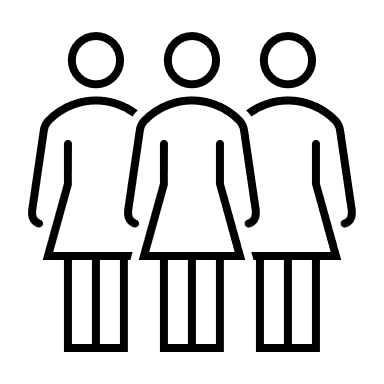 B.O.
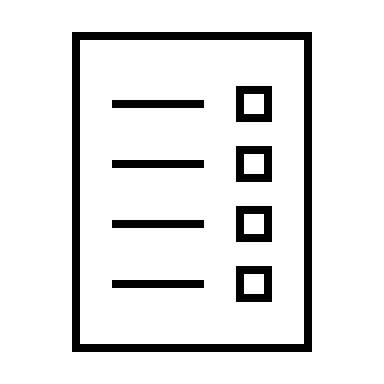 Delegacia
Policia
Violência 
Domestica
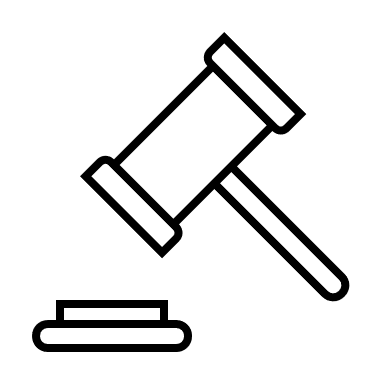 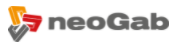 Promotor
<= 48h
Psicossocial
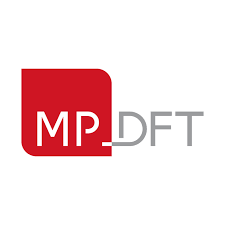 Formulário Nacional de 
Questionário de Risco
Após ocorrência do fato, vitima se dirige a delegacia para registro do B.O.
O Juiz, após decisão, manda intimar o Ministério Público, e as partes (ofensor e vítima)
O Juiz, após decisão, manda intimar o Ministério Público, e as partes (ofensor e vítima)
A delegacia encaminha, via Pje, para o TJDFT: o BO, Requerimento de MPU e o Formulário.
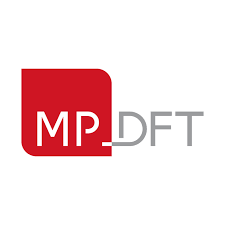 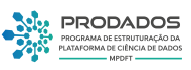 Fluxo da Informação (TO BE)
A solução busca dados diretamente do PJe, transforma os dados, executa todas as etapas a fim de criar o Relatório Sintético apensado no processo.
Os dados estão disponíveis para envio à rede de assistência social para tomadas de ações e medidas protetivas
Tomada de Decisão de todos os atores
com análise descritiva e preditiva 
(BI e Relatório Sintético de Risco)
Leitura concomitante 
ao Neogab
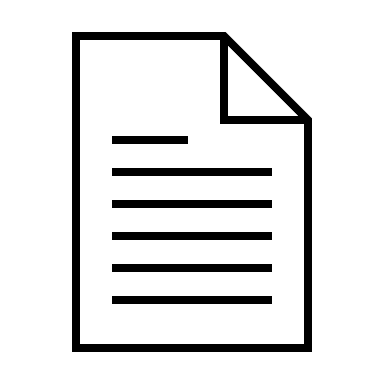 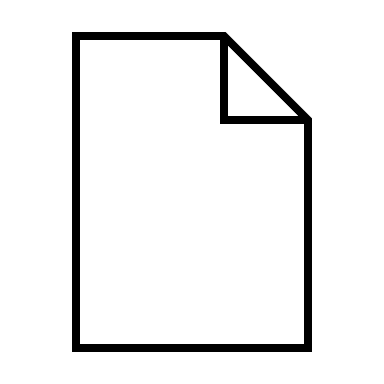 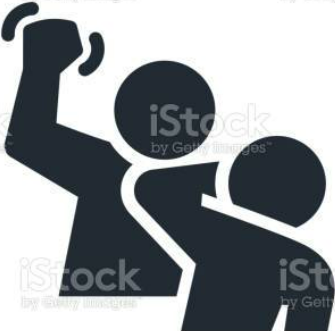 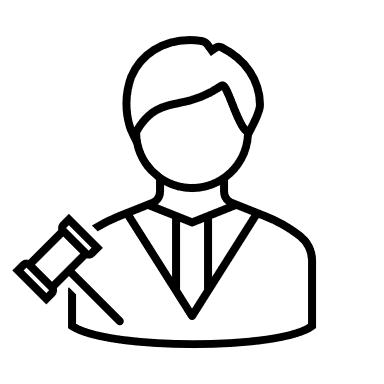 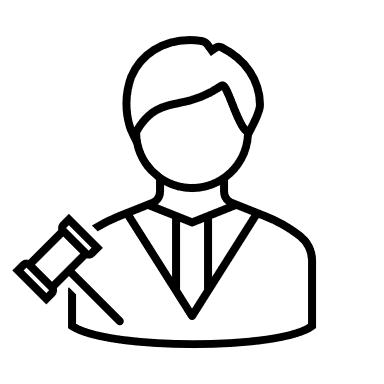 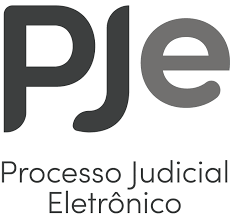 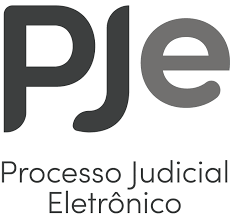 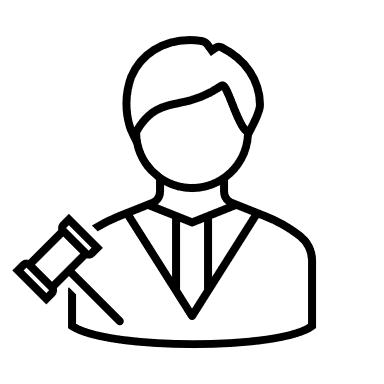 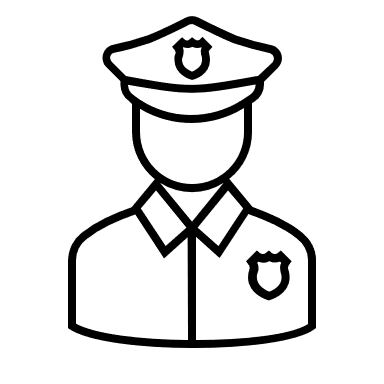 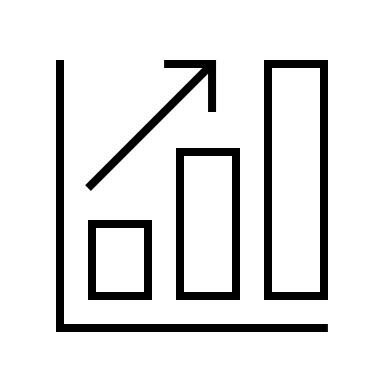 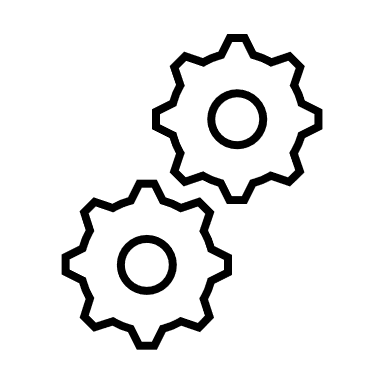 B.O.
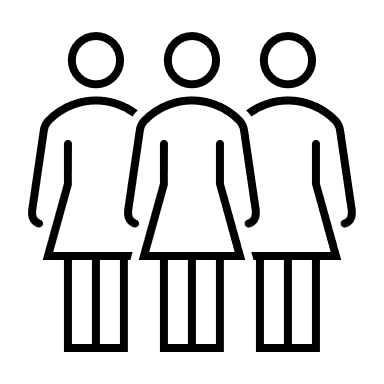 <= 48h
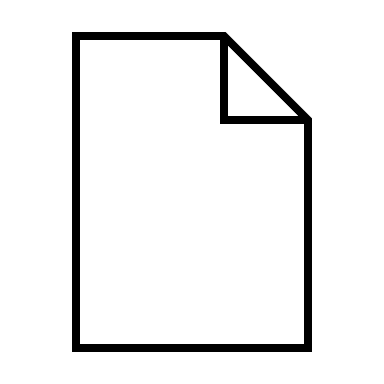 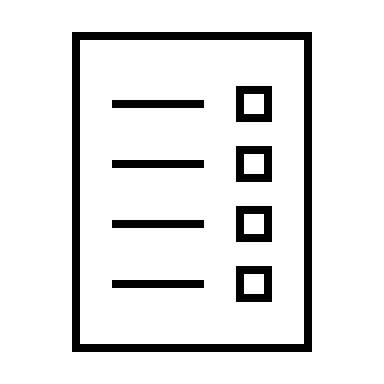 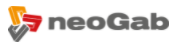 Violência 
Domestica
Delegacia
Policia
SOLUÇÃO
INFO - VD
Promotor
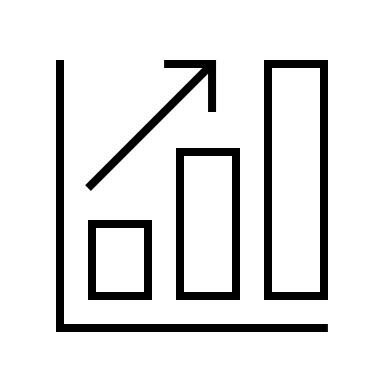 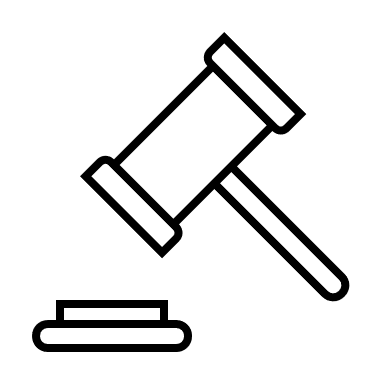 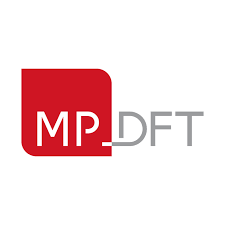 Rede Psicossocial
Formulário Nacional de 
Questionário de Risco
A solução processará as informações (aplicando ML e Tabulando os dados). Com os dados processados, é enviado um relatório baseado no QR e o processo, com o indicador do QR, ranqueado, e sinalizada a gravidade para o promotor no inicio do processo
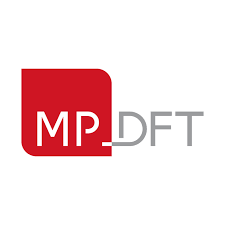 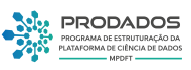 Arquitetura da solução
Fases:

Fase 1 – Criação de uma POC para análise e validação do modelo

Fase 2 – Extração e transformação dos Dados

Fase 3 – Modelagem

Fase 4 -  Contexto Analytics: painel com indicadores e apontamento da gravidade do processo (baseado nos dados do Formulário de Risco, calcular o indicador e apresentar ao promotor no processo)

Fase 5 -  Preditivo: aprendizado de
máquina, análise de comportamento e cruzar grau de gravidade com dados brutos e descobrir comportamentos e tendências

Fase 6 -  Elaboração Relatório de Risco Sintético com análise descritiva e preditiva

Fase 7 – Integração com Neogab
ORIGEM DOS DADOS
PROCESSANDO
DADOS
CAMADA DE DADOS
APRENDIZADO MÁQUINA
RESULTADOS
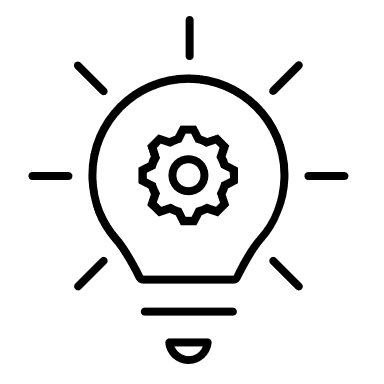 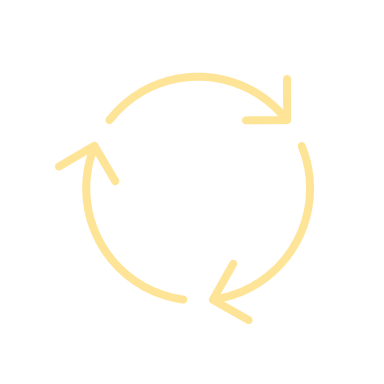 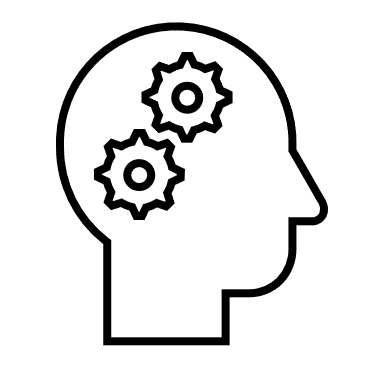 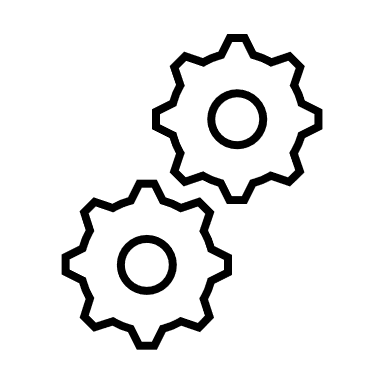 Insight
Neogab
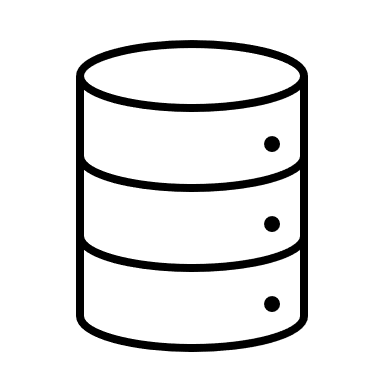 ETL
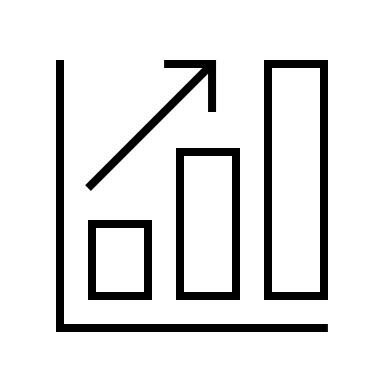 Modelo 
Machine Learning
Dashboard
Data Mart
VD
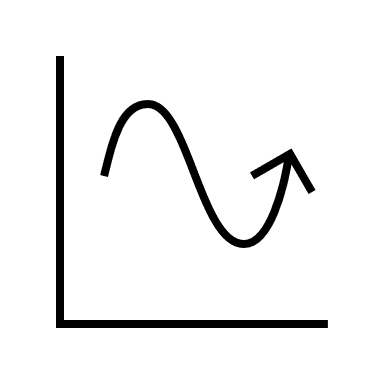 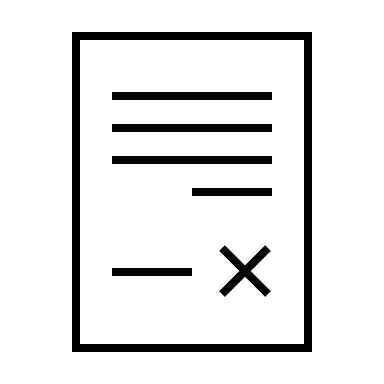 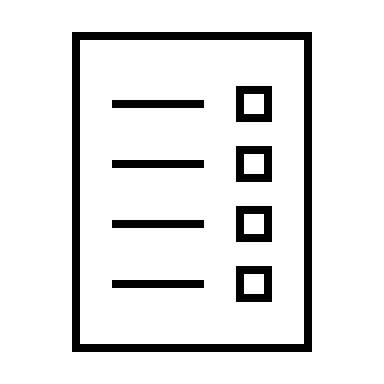 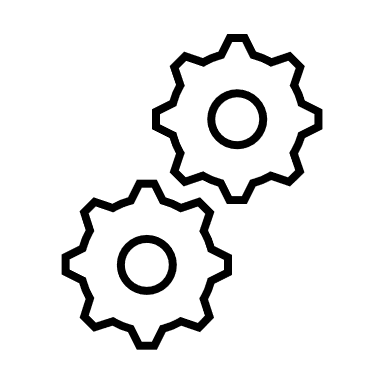 PDF
CNPq
+
UFC
Pesquisa
Tesseract + NLP
Tabulação
Com os dados calculados no Data Mart permitirá dashboards, geração de novos insights e relatórios consolidados dos dados (Pesquisa)
Dados brutos de processos jurídicos 
(PDF /XLS / JSON)
Extração, Ingestão e Transformação dos dados
Armazenamento dos dados em um Data Mart no formato de start schema
1° Os dados serão tabulados para realização dos cálculos 

2° Analise de modelo de machine learning para analise de tendências
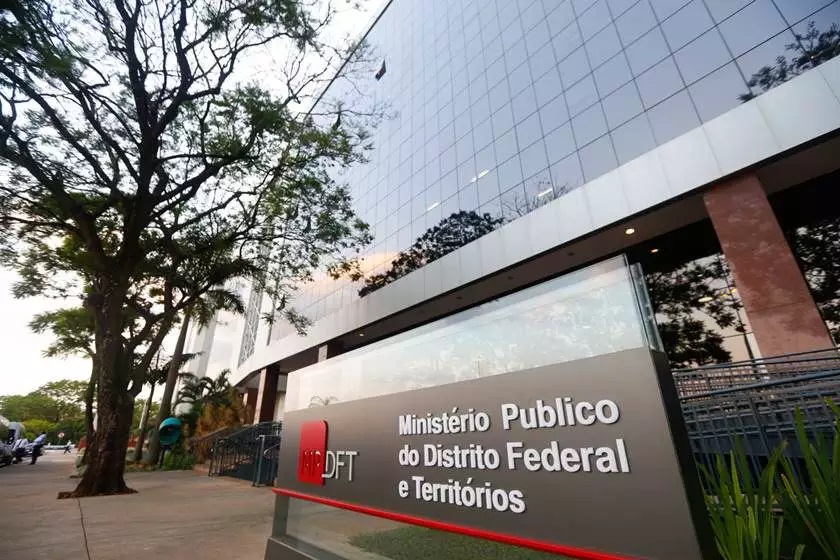 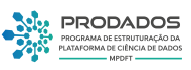 OBRIGADA!
Contato com o NCD
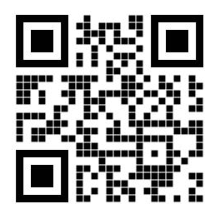 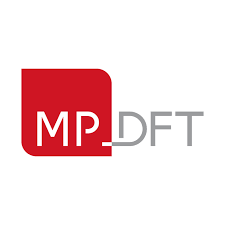 <número>